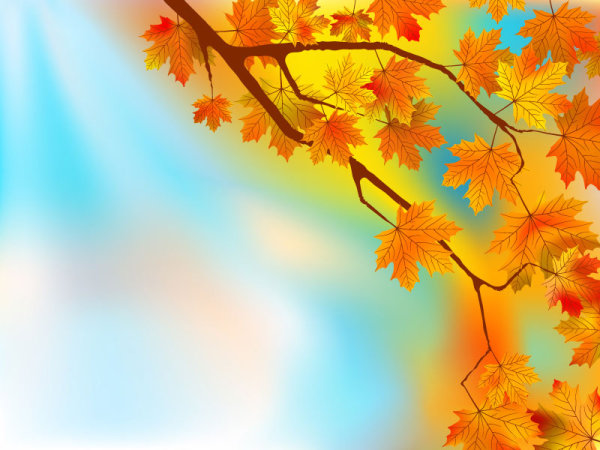 Праздник осени
Группа №6 

Воспитатели:
 Шеерман О.А
Боровских Е.С.
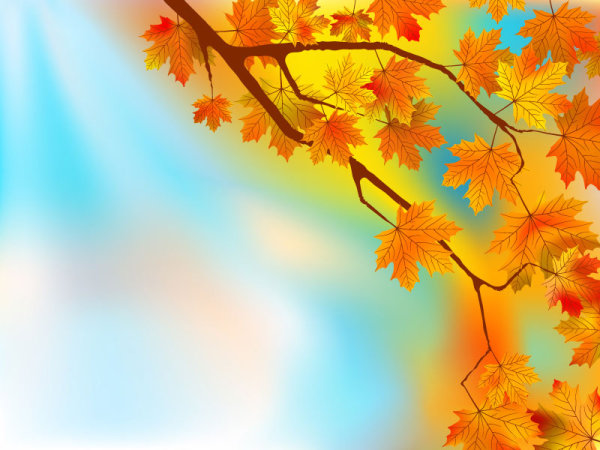 Какая красивая осеньКакой разноцветный ковёрИ в гости сегодня К нам праздник осенний пришёл!
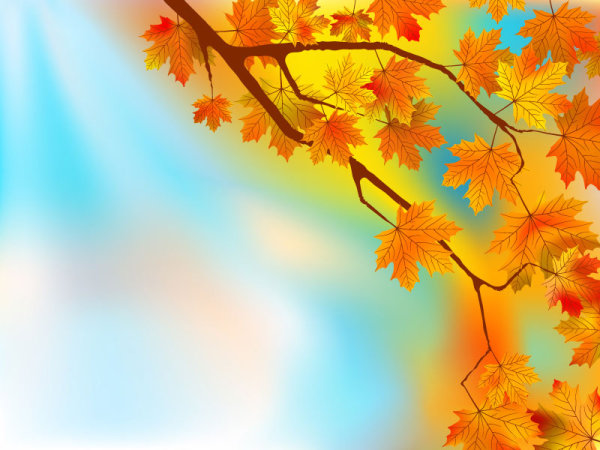 Если листики летят-этозначит листопад…                                                                                                 Осень ждали целый год.                                                                                                    Вот она уже идёт
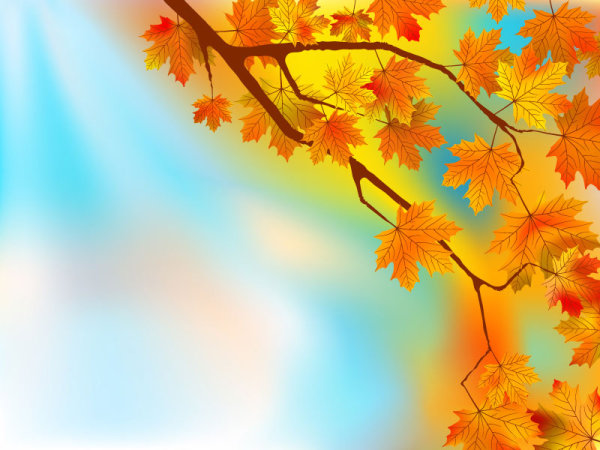 Веселись весь народ - Осень в гости к нам идёт!
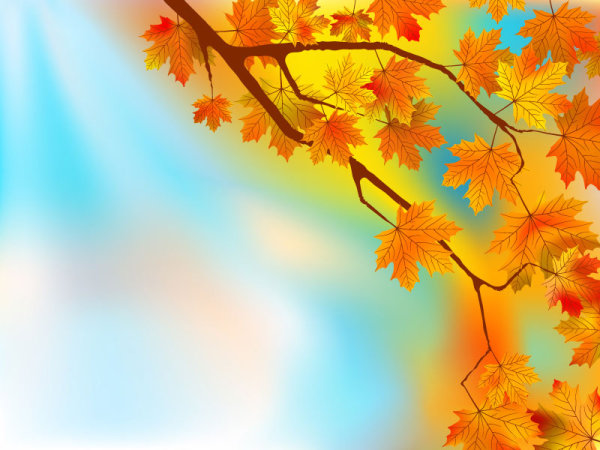 А у нас есть огородМного в огороде овощей растёт!Вот такой ширины,Вот такой ширины!
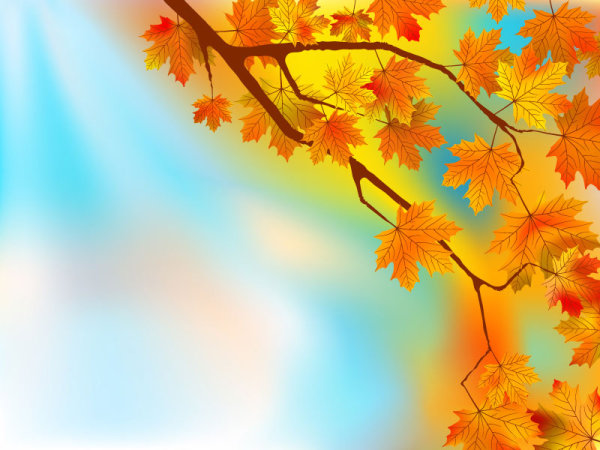 Дождь осенний льёт и льёт,Погулять нам не даёт.С неба капельки упалиК нам на праздник все попали!
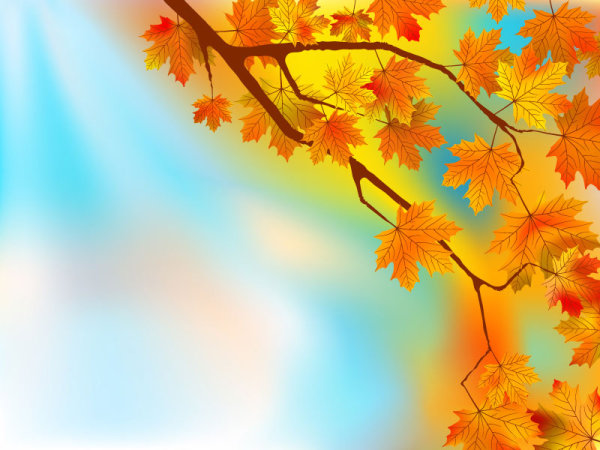 Дождь покапал и прошёл,Нам с друзьями – хорошо, В хоровод скорей вставайте,Танец дружбы начинайте!
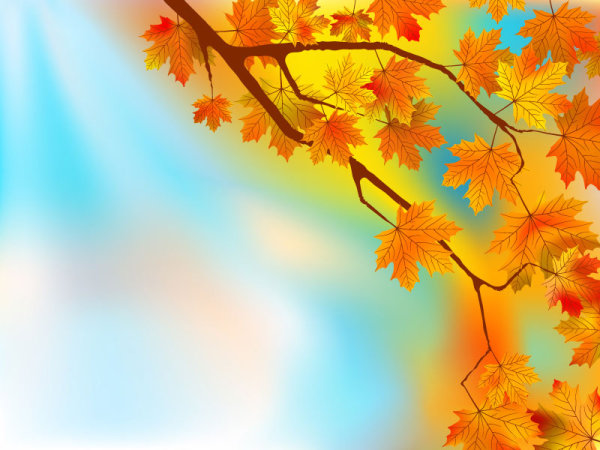 Спасибо за внимание!